88 Airdrie New Parent Meeting
Squadron Sponsoring Committee  (SSC)
Friends of 88 Squadron Society
Parent organization which supports the cadet squadron through fundraising and volunteer work
“But I thought cadets was a free program?”
Charitable status
All parents are automatically members
We need you to attend regular (less than monthly) meetings to have your voice included
First meeting October 18th
What is Cadets all about?
Leadership
Teamwork
Citizenship

Curriculum with weekly classes taught by Level 5 cadets (seniors)
Chain of Command
Parents laisse with the SSC
Weekly newsletter is the primary means of communication
To be added to the newsletter email chair@airdrieaircadets.ca include;	
Your name
Your cadet(s) full name(s)
Your phone number
Cadets receive direction from senior cadets and officers
Cadet 365 – set up 30+ days after registration
Wednesday cadet times
Cadets are allowed in the building at 6:30pm and not before
Senior cadets enter at 6:15 to set-up
Pick up is 9:00pm sharp
Parents are welcome for SSC meeting and when invited to CO Parades
This is communicated through weekly newsletter
Uniforms
All cadets will be measured for uniforms – this takes time
The squadron may have the correct uniform pieces, or they may need to be ordered.  Cadets will not receive their uniform until the Supply Officer has all pieces
Aim to have uniforms for Remembrance Day but there is no guarantee
There is no cost for a uniform
Uniforms must be returned
Uniforms may not be worn outside of cadets
If a cadet grows they need to complete an on-line supply form
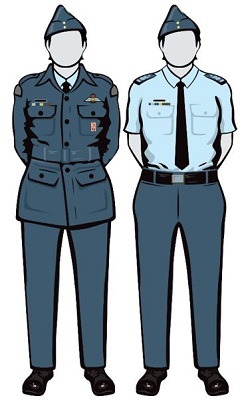 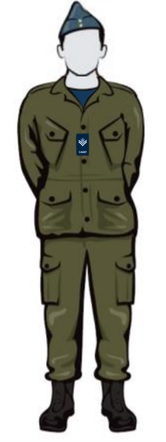 Uniform Helpful Hints
Boot Box
Indoor shoes must always be worn at St. Minas.  Uniform boots are indoor shoes
Buy a plastic tote to keep boots in and transport to and from St. Mina
Cadets also need a water bottle, notebook and pen each week

Garment bag
Hold all uniform pieces together in one place
We have a couple left for sale or buy online
Mandatory events
Wednesday Parade Nights
If your cadet can’t attend they need to complete an online absence form
Poppy Sales
Remembrance Day 
Field Training Exercise (FTX)
Annual Ceremonial Review (ACR)
Optional Events
Band
Effective Speaking
Drill Team
Sport Events
Gliding – no guarantee
Cadets Caring for Airdrie
Summer Training
Cadet Levels
Proficiency Levels (5 levels)
Level 1 – 4 typically one level per year
Cadets who are late joiners may be given an opportunity to progress faster
Cadets must complete required training to progress to the next level
Level 5 – senior cadets
Teach classes
Provide leadership
RANKS
Air Cadet – rank of cadets when they start
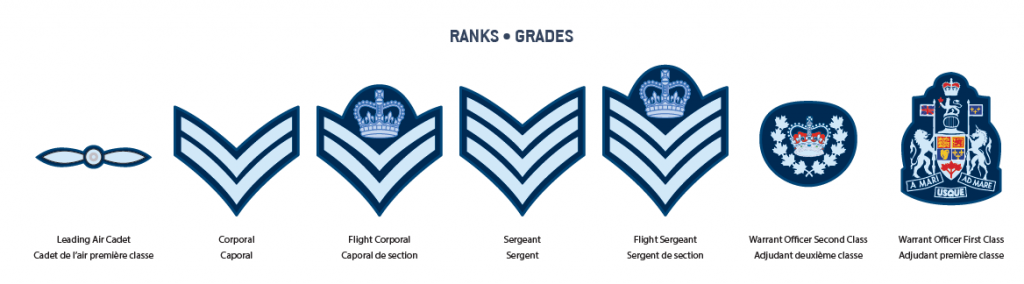 Are Level and Ranks linked?
Cadets do not progress through levels and ranks simultaneously
A cadet may get a promotion in their first year but they will still be level 1 (unless they joined late in which case they may move levels)
Volunteering – You’re Needed!
Volunteer screening through the Air Cadet League
Cost of Vulnerable Sector Screen (VSS)
Email volunteer@airdrieaircadets.ca
Fundraising
Bottle drives (we hope)
Bacon
Corporate Sponsorship
Raffle Tickets (calendars)
Swag
Sweatshirts

Email treasurer@airdriaircadets.ca for more information or to purchase Swag
Questions?
Any questions you have can be directed to chair@airdrieaircadets.ca
If we can’t answer your question we will point you in the right direction


Much of the information covered today can be found on our website
www.airdrieaircadets.ca
Password: 88lynx